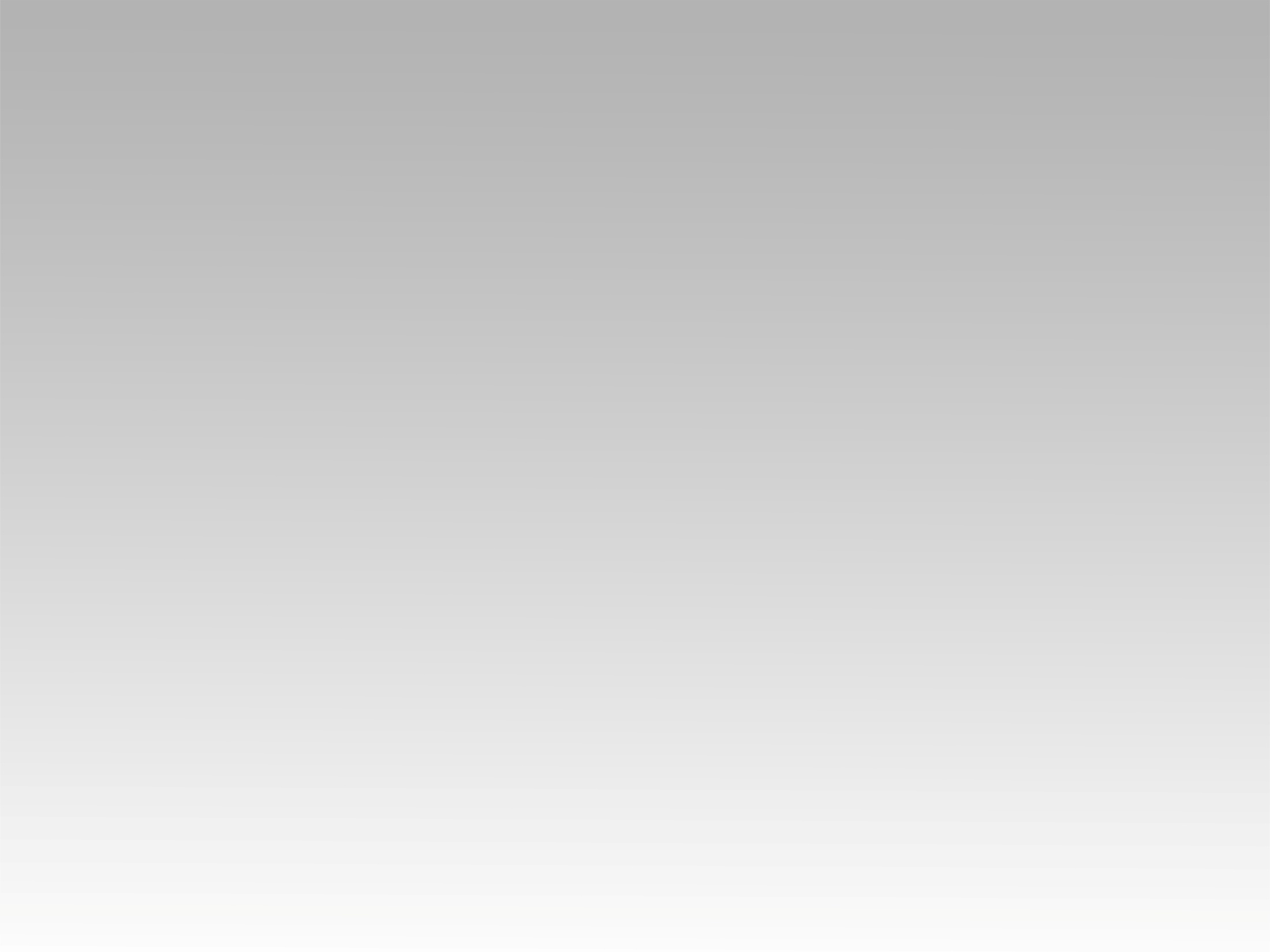 تـرنيــمة
مهما كان الحال هتقدر
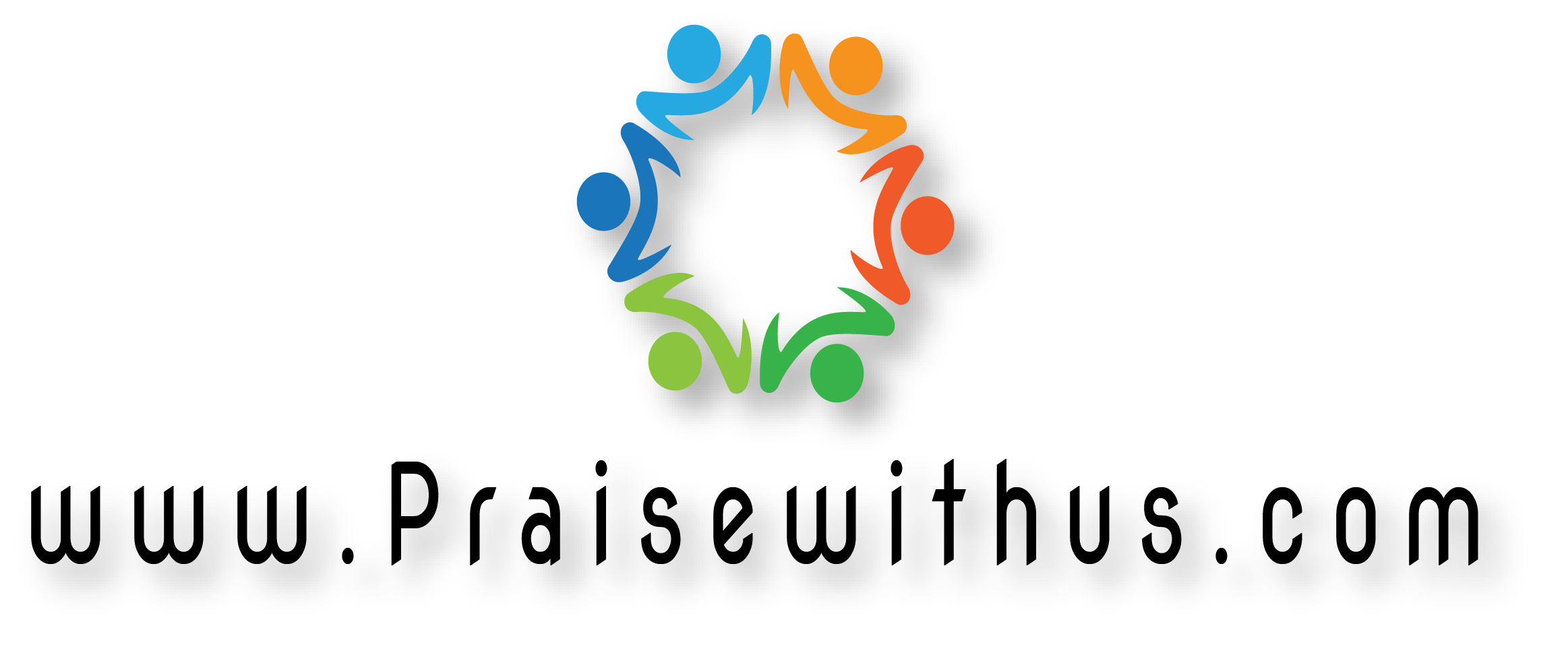 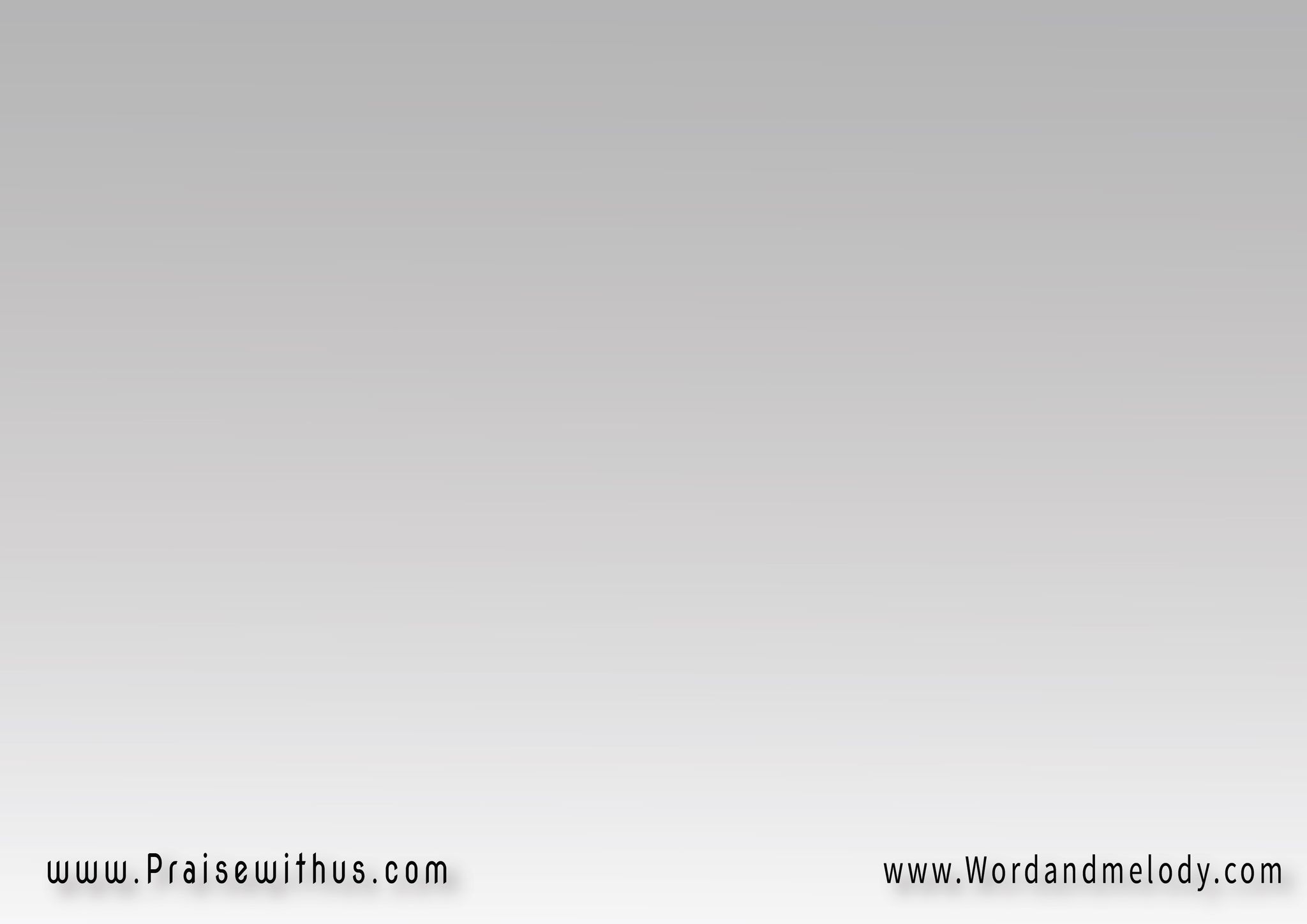 1- 
(مهما كان الحـال هاتقدر 
ياللي بتشق البحور
مهما كان عالأرض ضلمة
السما مليانة نور)2
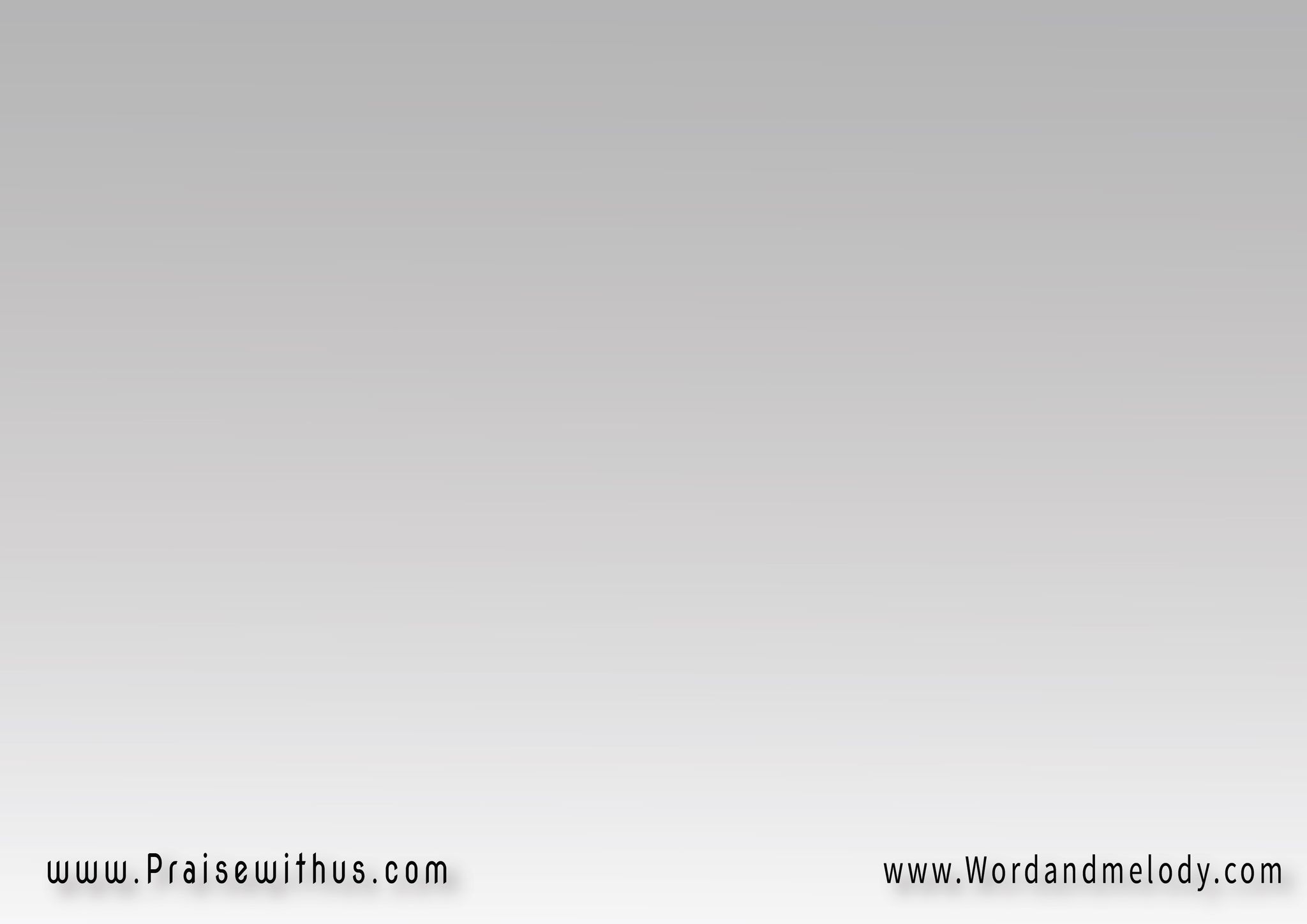 زي ما جالك نحميا
بالبكا ونادى عليك
كلنا جايين بنصرخ
يا يسوع مد إيديك
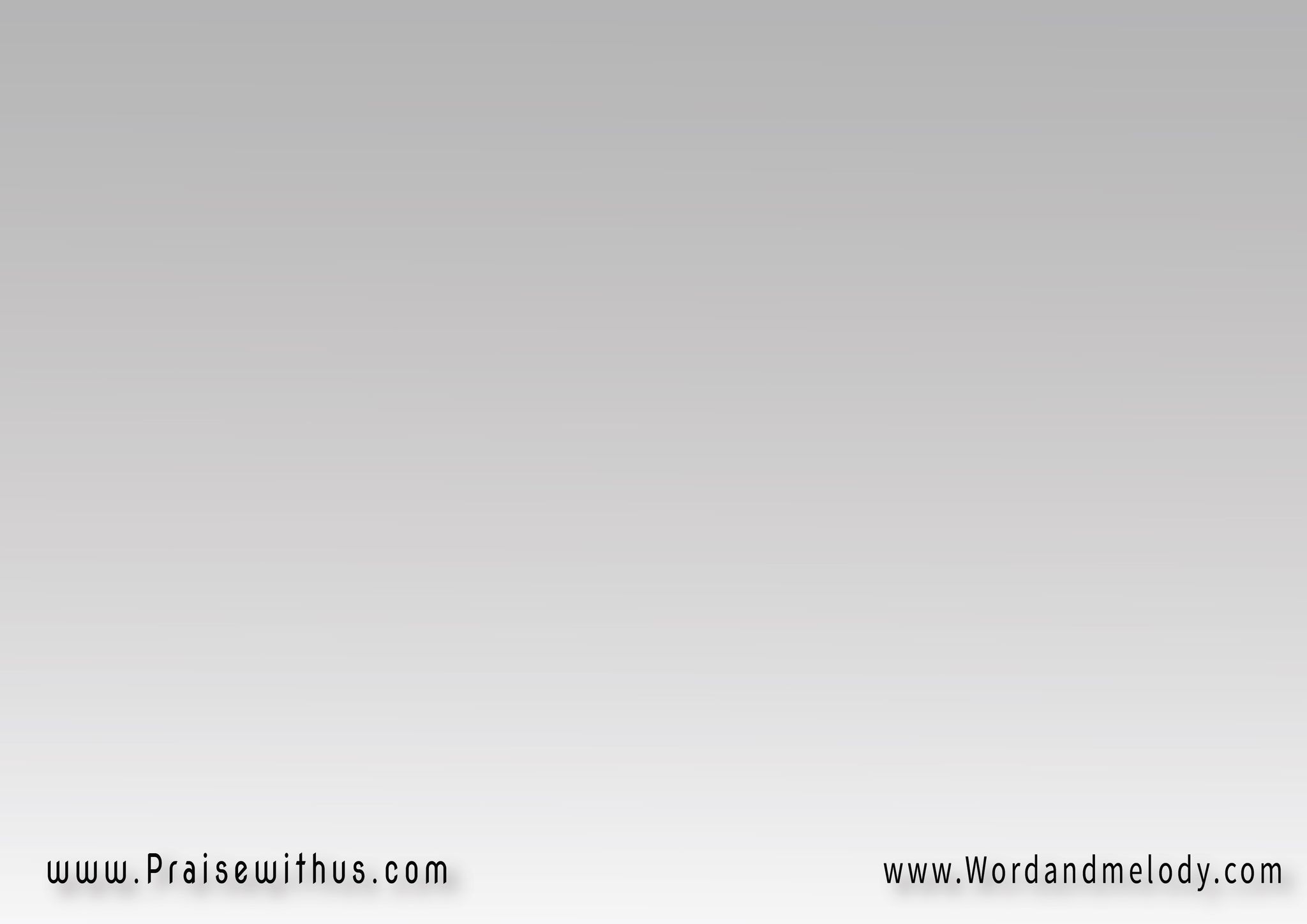 القرار : 
بارك بلادي ... بارك بلادي
ياسامع الصلاة فى قلوب كل البشر
بارك بلادي ... بارك بلادي
التفت لصراخ قلوبنا 
وارسل لينا المطر
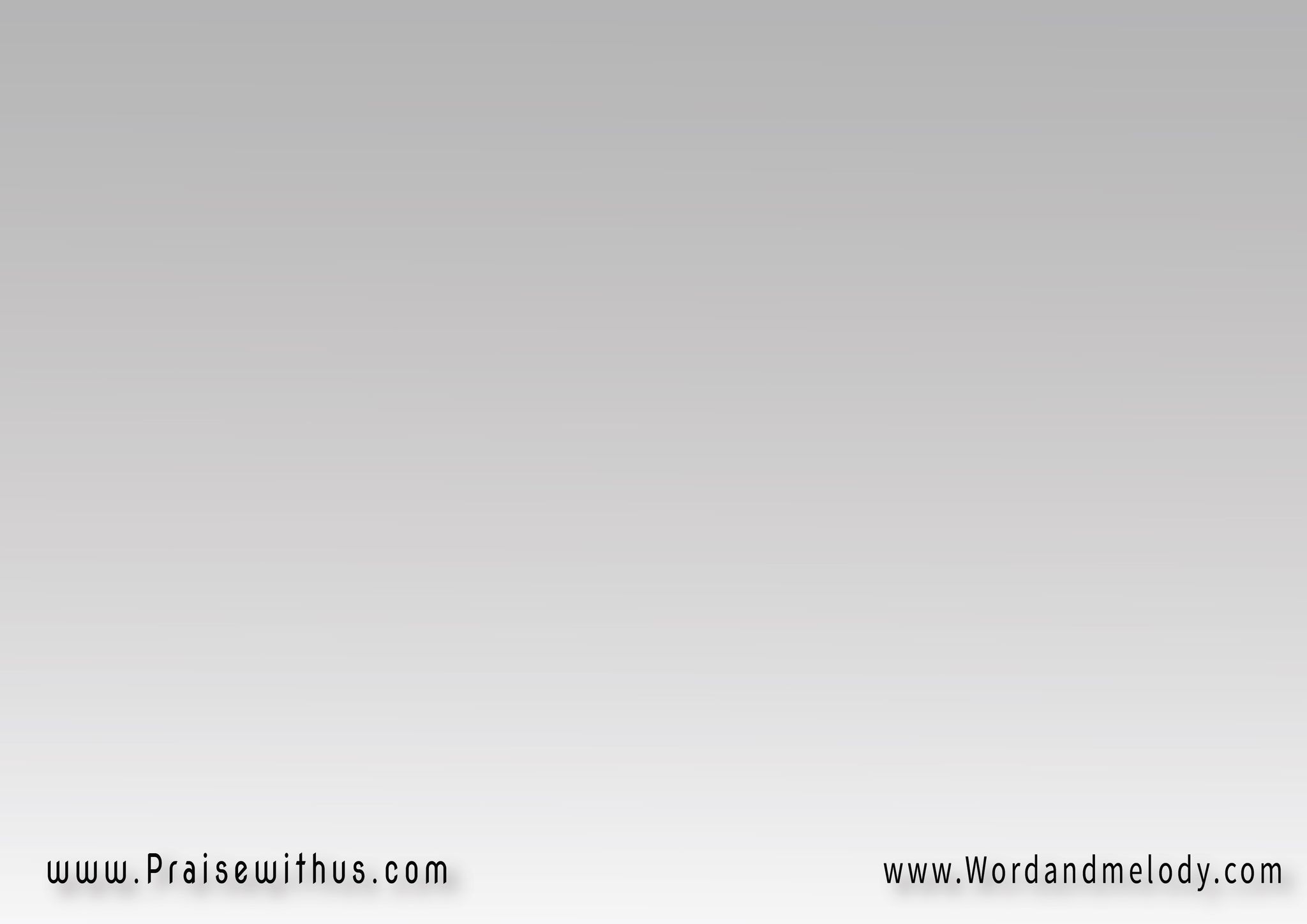 2- 
(روحك القدوس يجمع
 العظام من كل وادي
نحيا تنطق تنحني لك 
تعترف باسمك يا فادي)2
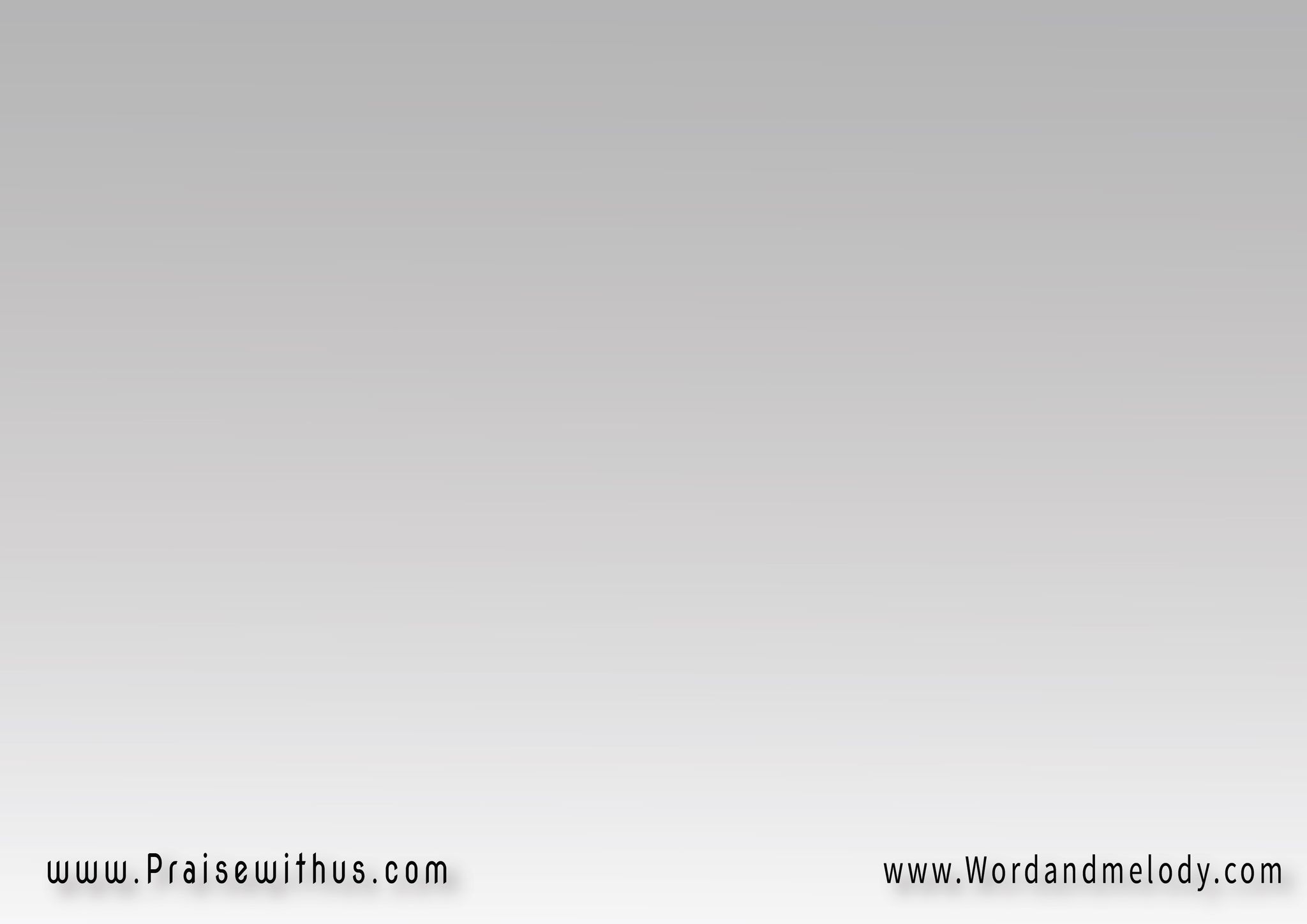 فى الصليب باطرح ذنوبي         وذنب آبائي وولادي
يا رحيم القلب أغفر         وأستمع لآهات بلادي
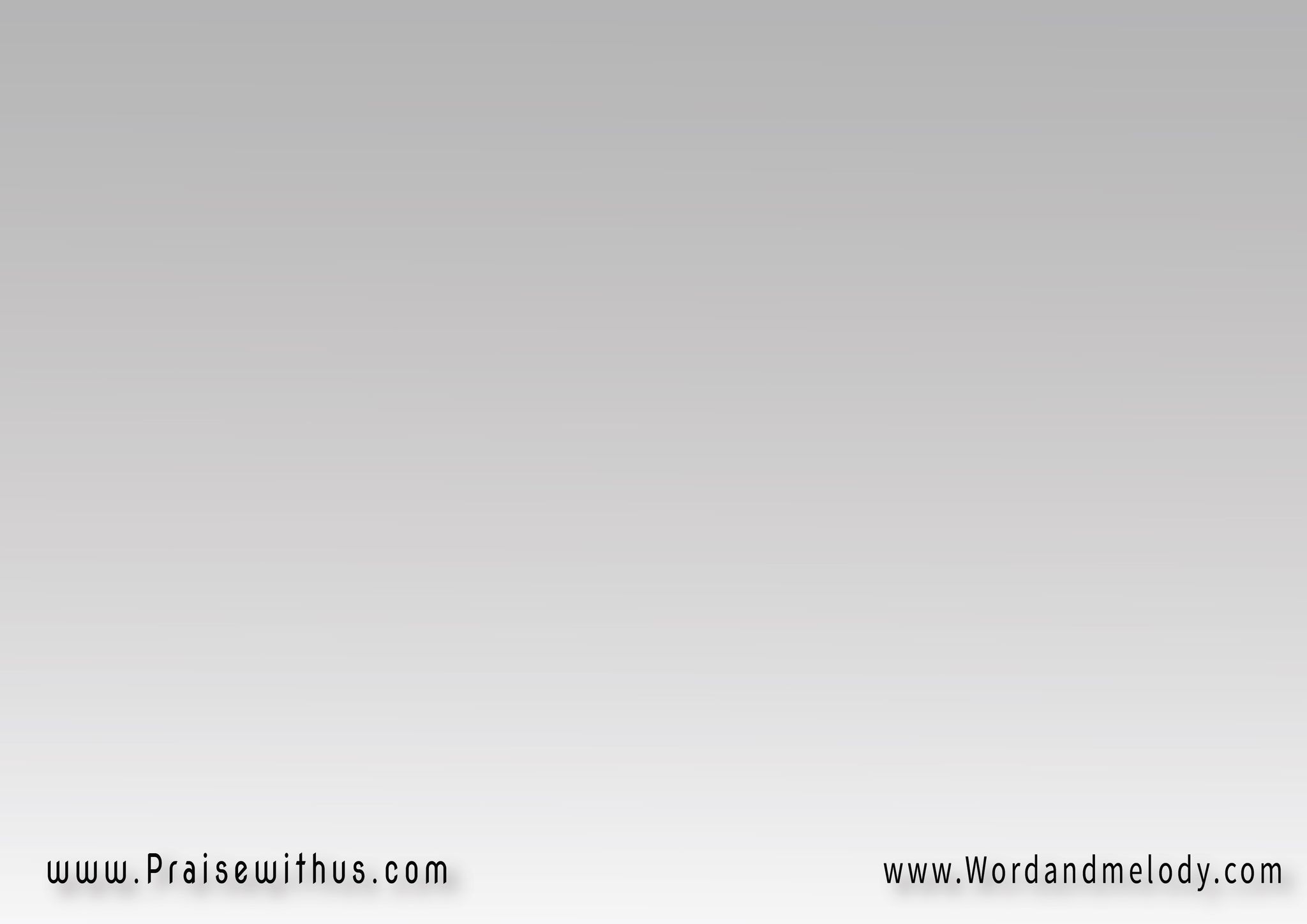 القرار : 
بارك بلادي ... بارك بلادي
ياسامع الصلاة فى قلوب كل البشر
بارك بلادي ... بارك بلادي
التفت لصراخ قلوبنا 
وارسل لينا المطر
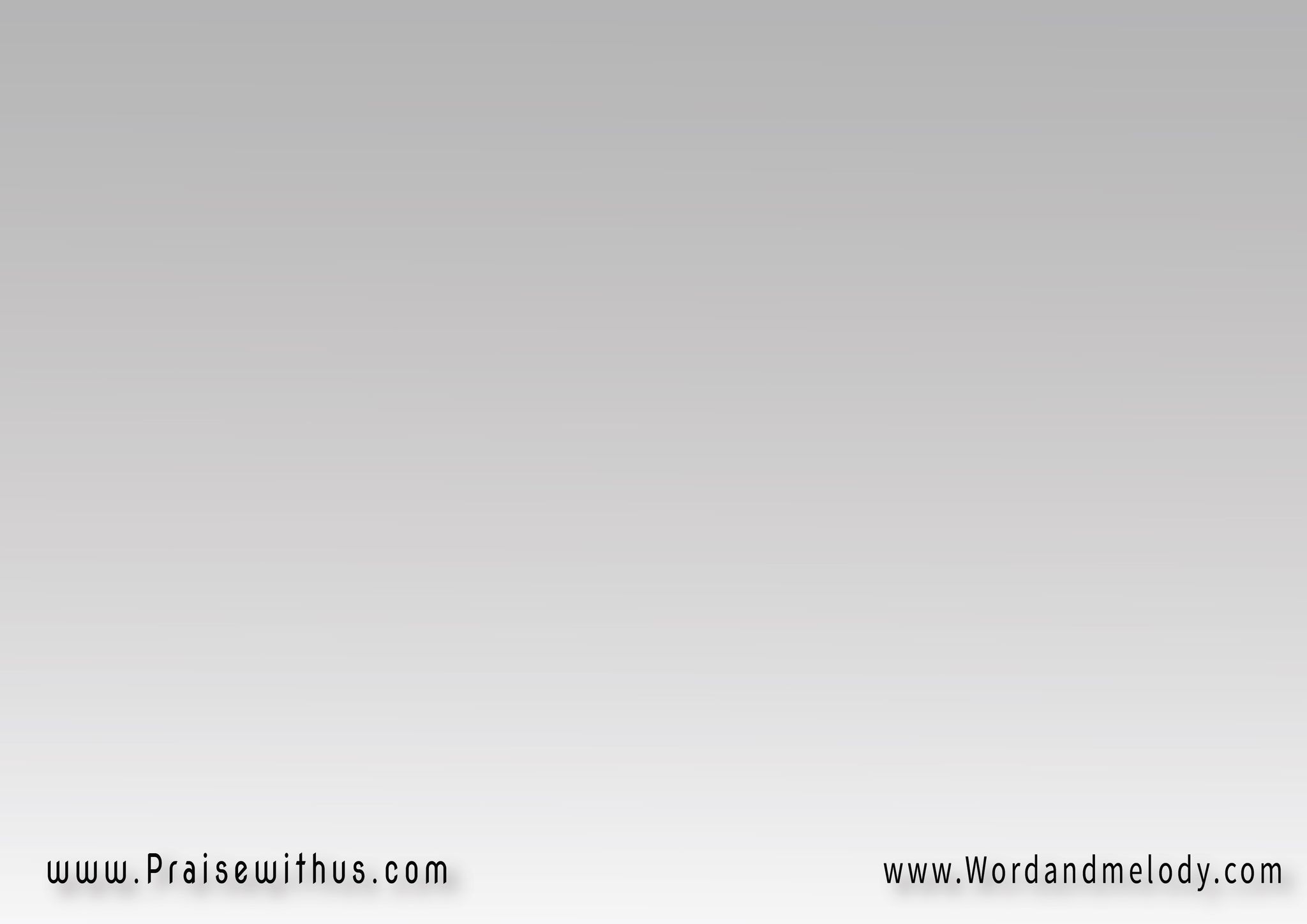 3- 
(فى الخيام يعلى هتافنا         نرفع العلم السماوي
الرب بيجهز نفوسنا          والعدو جرابه خاوي)2
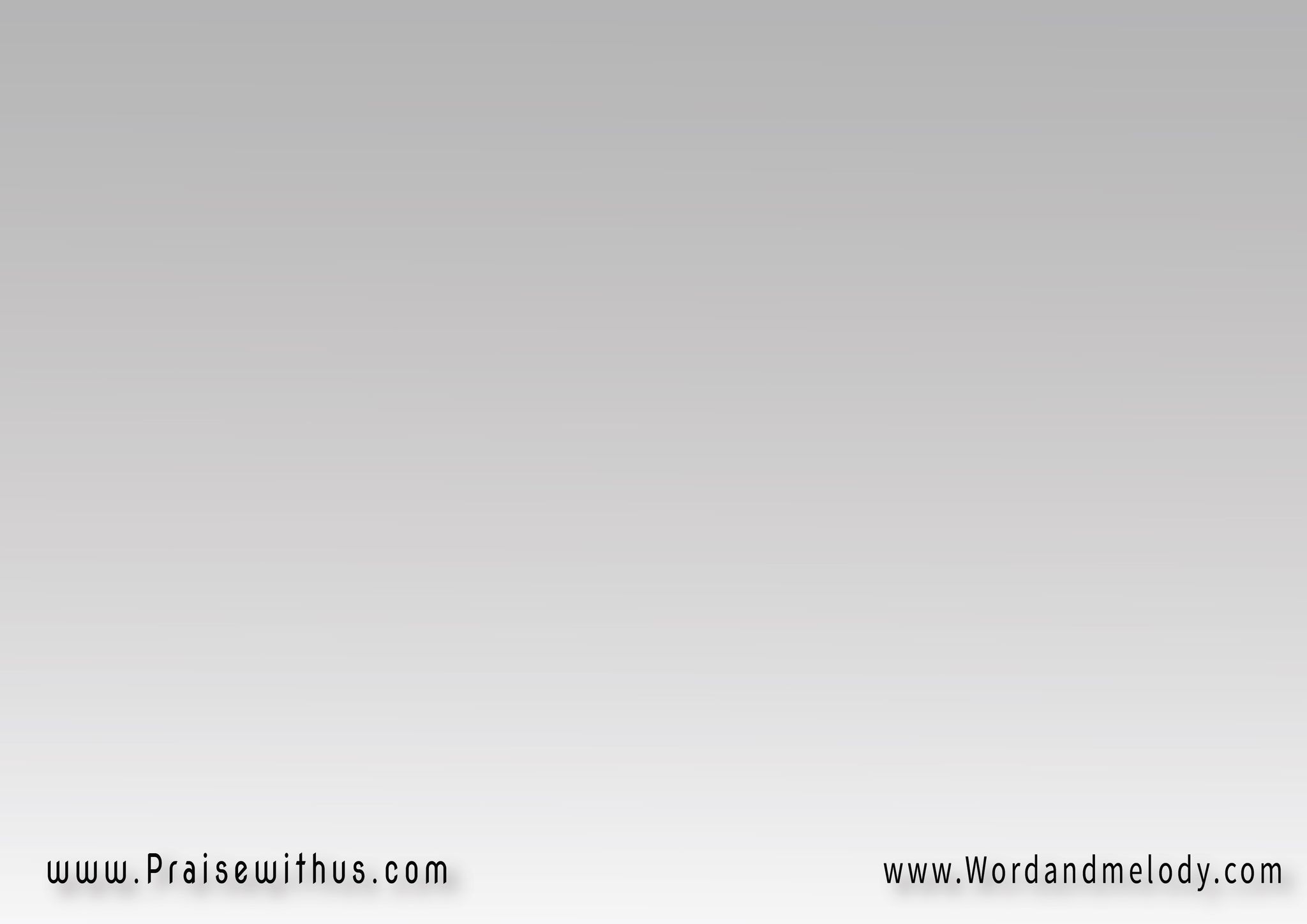 ينهض النايم ويسمع         الندا أنتم شهودي
وكلنا من قلب واحد         نطلبك بارك بلادي
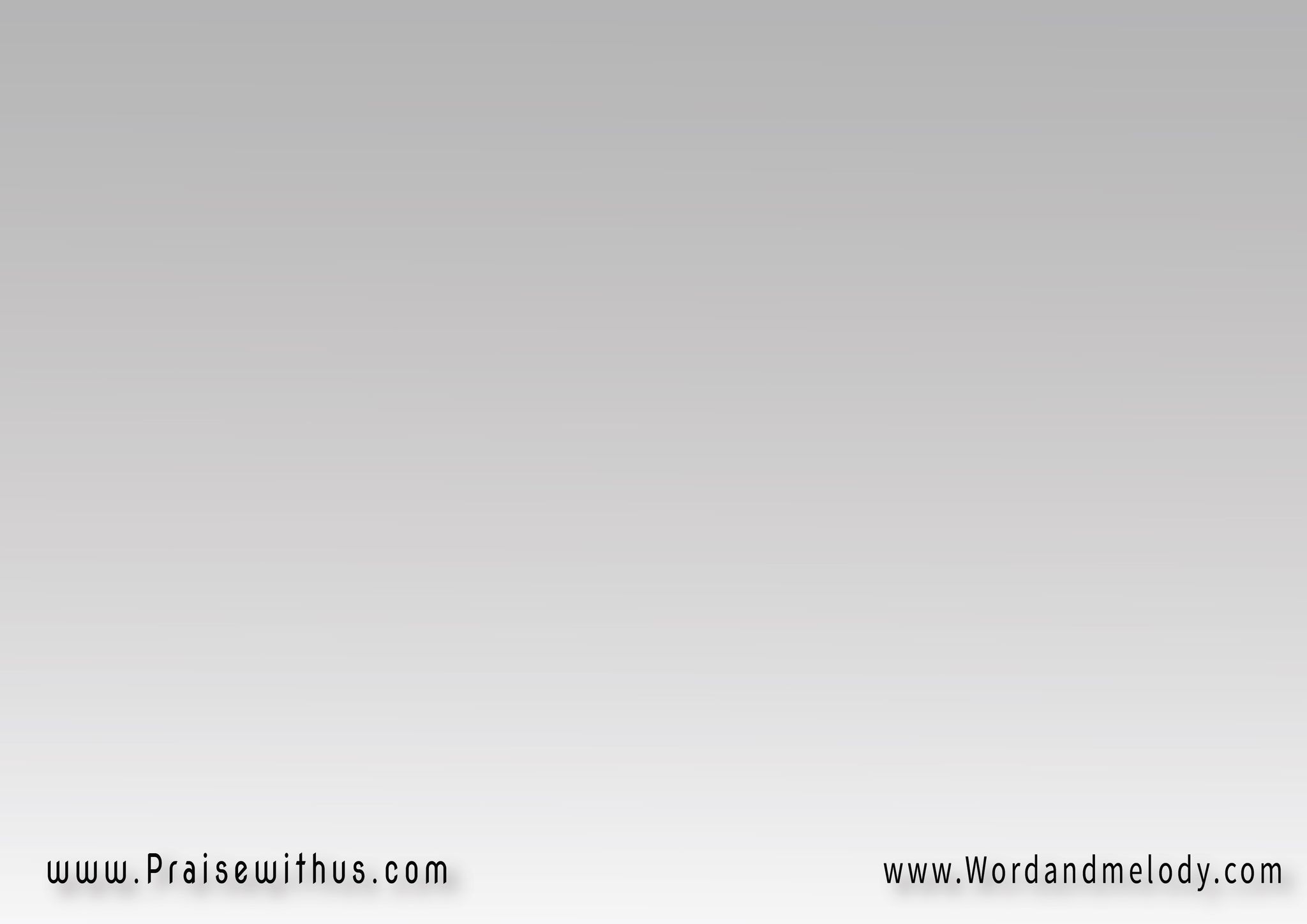 القرار : 
بارك بلادي ... بارك بلادي
ياسامع الصلاة فى قلوب كل البشر
بارك بلادي ... بارك بلادي
التفت لصراخ قلوبنا 
وارسل لينا المطر
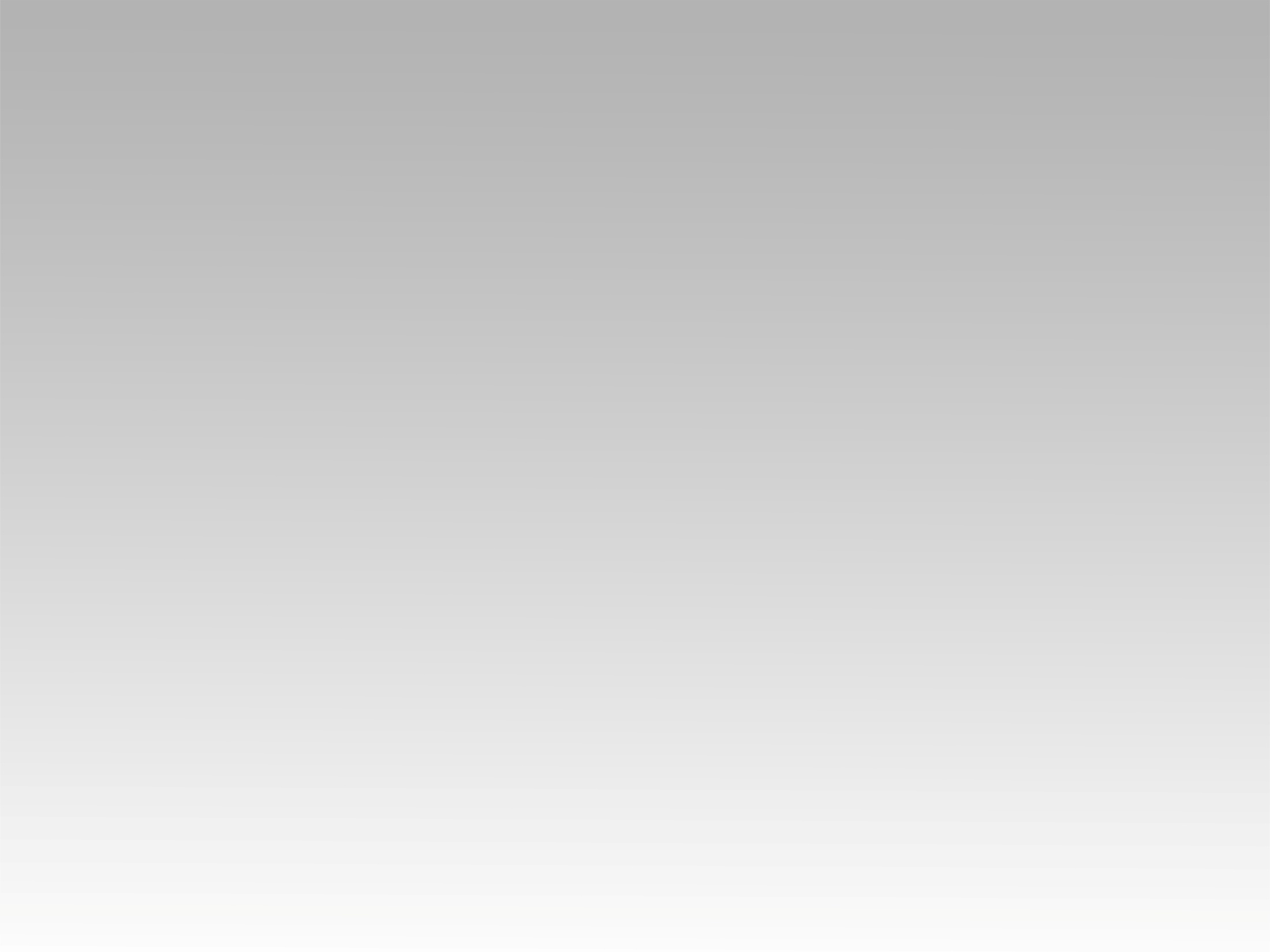 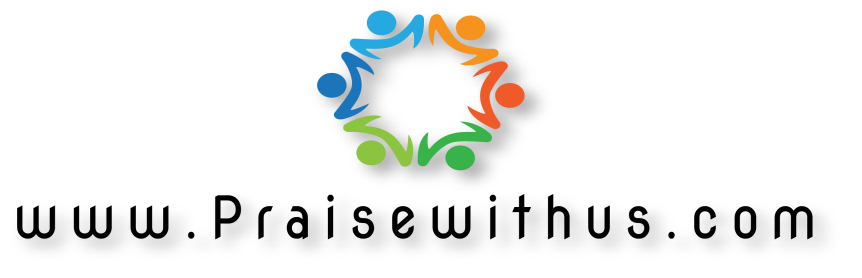